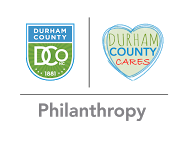 2015 Durham County Cares Campaign
Recipient Organization Presentations
Thursday, September 17, 2015
2015 Durham County Cares Recipient Organizations
Durham Center for Senior Life
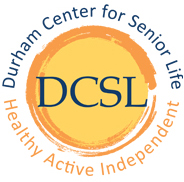 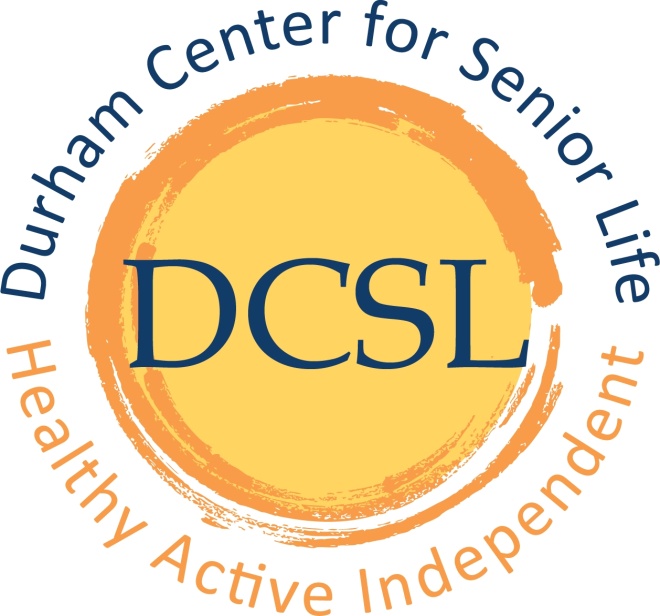 Durham Center for Senior Life
406 Rigsbee Avenue Suite 202Durham, NC  27701
(919) 688-8247 
www.dcslnc.org
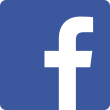 History
Founded in 1949:  Golden Age Society, providing neighborhood clubs
Received first Older Americans Act grant,1966 
changed name,1968:  Council for Senior Citizens 

‘Home’ provided 2006, became Durham Center for Senior Life (DCSL) 2010
Private non-profit organization, designated by the State of North Carolina
 as a Center of Excellence. 

4 senior centers:
	 *Downtown (main center)          *W.D. Hill Parks and Recreation Center
	 *JFK Towers		      *Little River Community Center

Offer a wide array of programs and services for older adults: congregate meals, transportation, adult education, exercise classes, socialization, health promotion, caregiver support services and information and options counseling, adult daycare
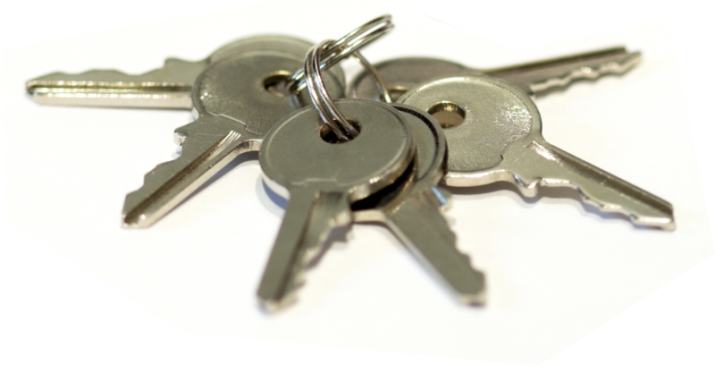 KEY BELIEFS
Older adults are a growing valuable community resource and will be appreciated and respected. 
Older adults are entitled to quality services to maintain a healthy and active life. Older adults contribute a wealth of knowledge and skills; we will engage them to share their wisdom and experience. 
The Durham Center for Senior Life believes in treating everyone fairly, respectfully and with the highest ethical standards.
MISSION STATEMENT
"Enhancing the lives of older adults through education, recreation, nutrition and social services in welcoming community settings."
[Speaker Notes: We have 400 people pass through our Senior Center on Rigsbee every week for activities and receive 4,200 contacts for information and referral to find solutions for problems they face at the right time.]
Current and Projected DemographicsDurham County 60+North Carolina Office of State Budget and Management:  Population Estimates and Projections 2014
Source: North Carolina Office of State Budget and Management, Population Estimates and Projections,  2014
Cost-Effectiveness of Aging in Place in Raleigh-Durham
Source: MetLife Market Survey of Nursing Home, Assisted Living, Adult Day Services, and Home Care Costs, 2013
Statistics:Durham Center for Senior Life, July 2015
Senior Center/satellite centers:  
800+ participants in fitness/exercise classes/entertainment/arts/education/social events

Congregate meal sites (JFK Towers, WD Hill Parks and Recreation Center, Little River Community Center in Bahama):
        Served 1,960+ hot meals to 120+ seniors

Family Caregiver Respite Program:
        Served over 30 caregivers 10-13 hours each monthly of 	respite 	(plus monthly support group)
Statistics, Durham Center for Senior Life, July 2015
Information and Assistance: 
 Served 500+ seniors needing referrals/resources (housing, utilities, clothing, food, medical, weatherization, legal, etc)

Options Counseling:  
Providing support to seniors and families who are going through a transitional phase of life:  retirement, new diagnosis, change in ability to care for self, looking at relocating, etc.

Adult Day Health:  (provides daycare for up to 60 participants)
Currently serving 46; providing recreation/social stimulation; education/intellectual stimulation; health promotion/wellness; culture/creativity; music therapy

Transportation:
       Provided 722 trips to 36 seniors to and from our congregate meal sites
       Provided transportation to/from facility for 10 seniors in Adult Day Health program
       Provided transportation to 18 seniors over 65 years of age to/from employment
       Provided bus training to over 25 seniors wanting to utilize public transportation
Senior Center Activities
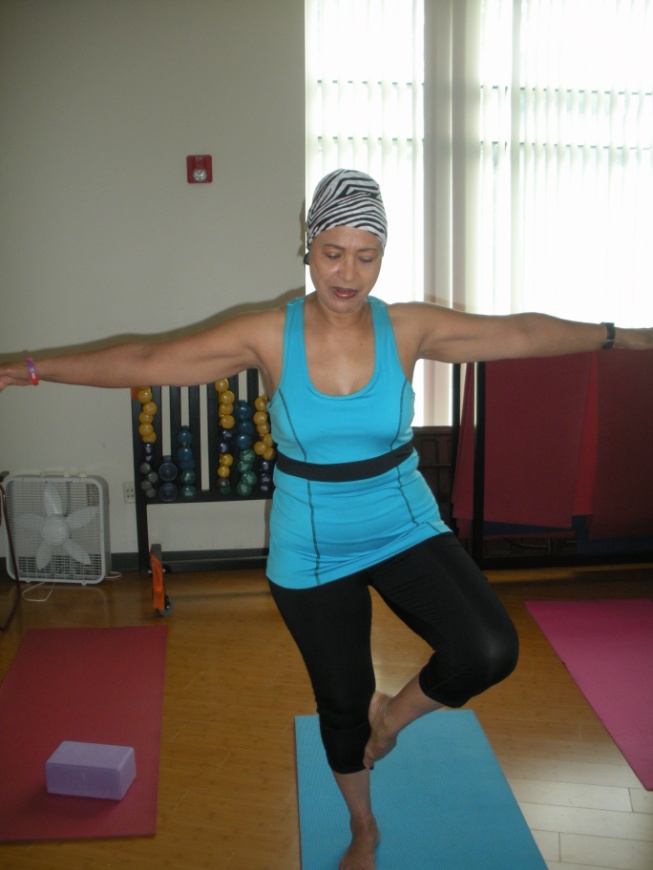 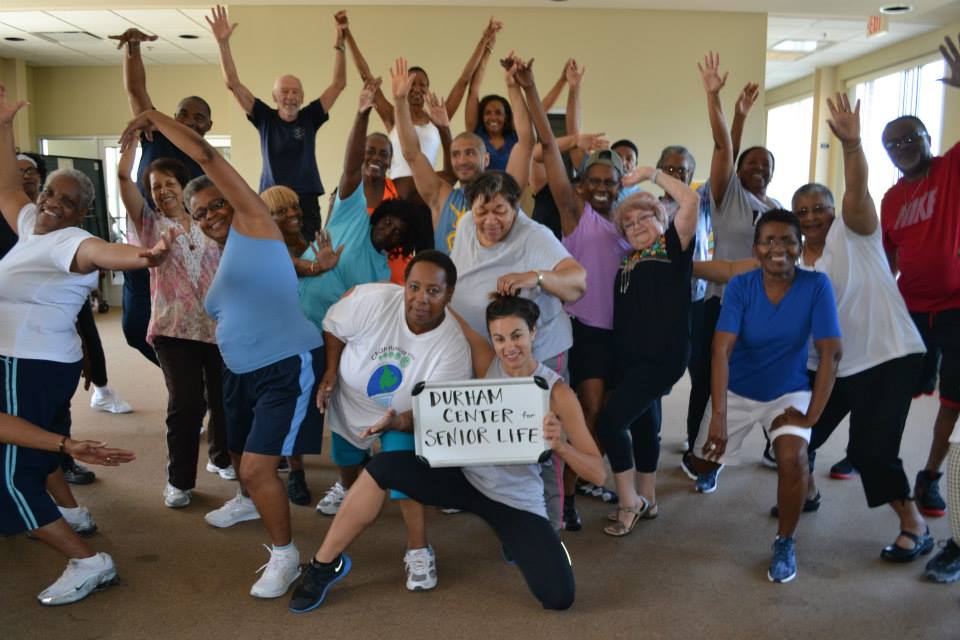 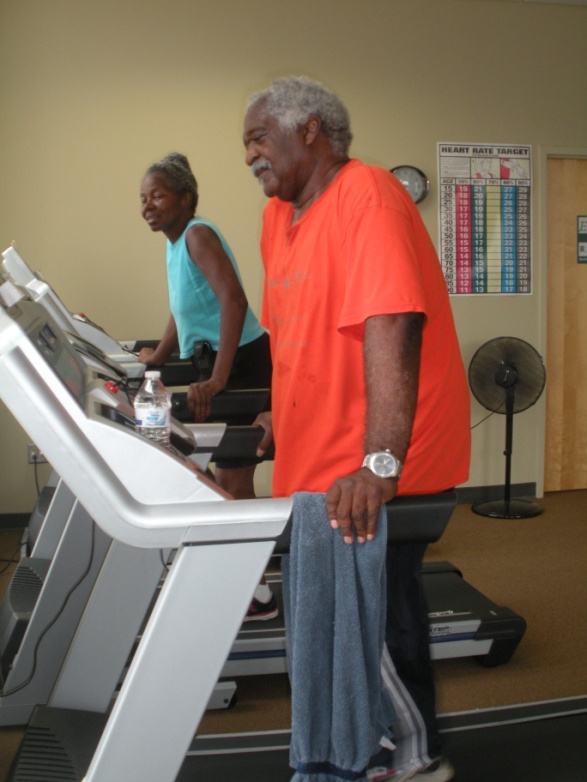 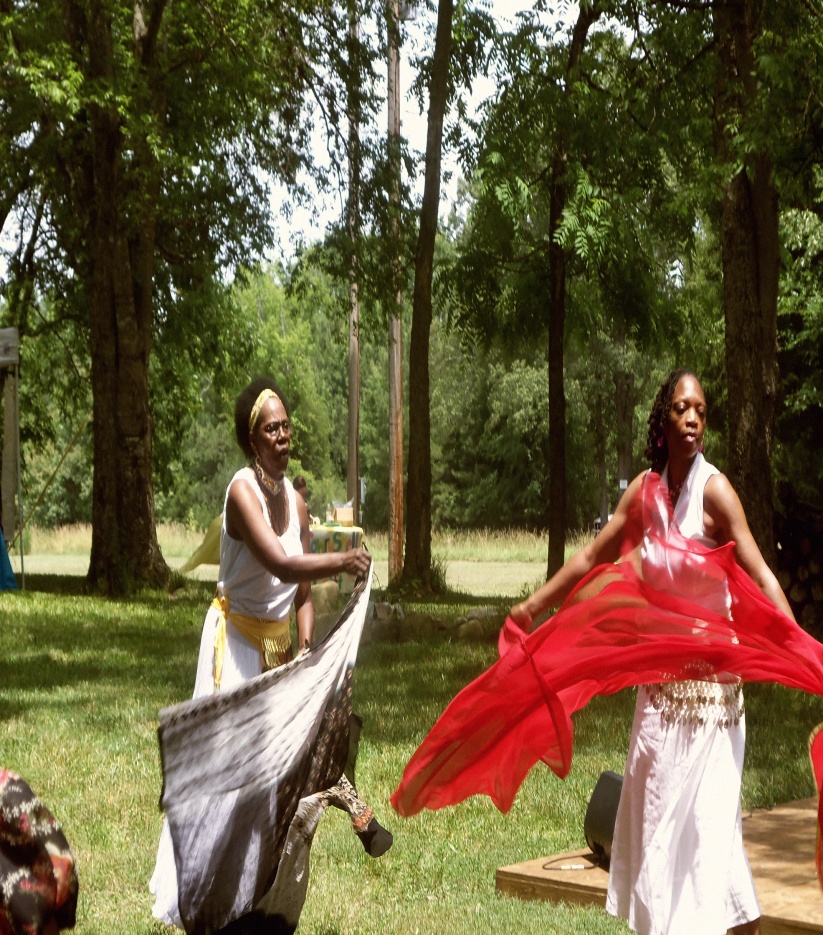 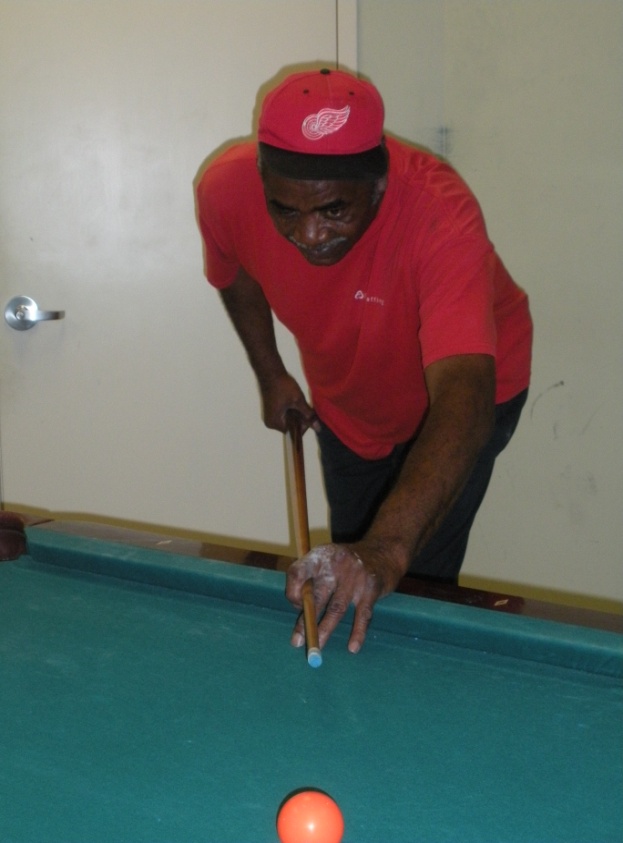 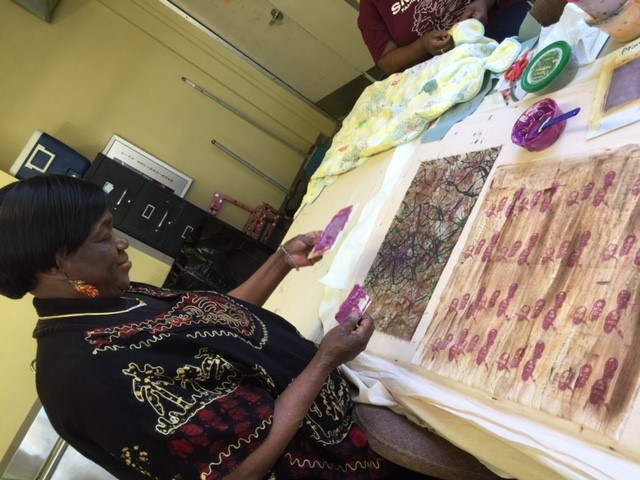 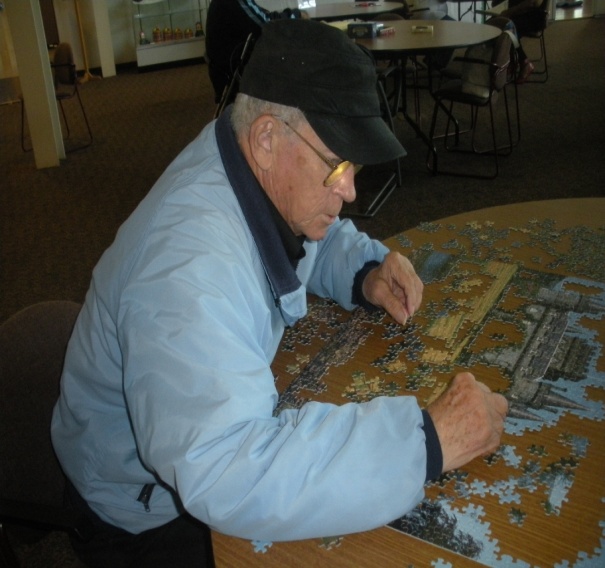 Senior Center Special Events
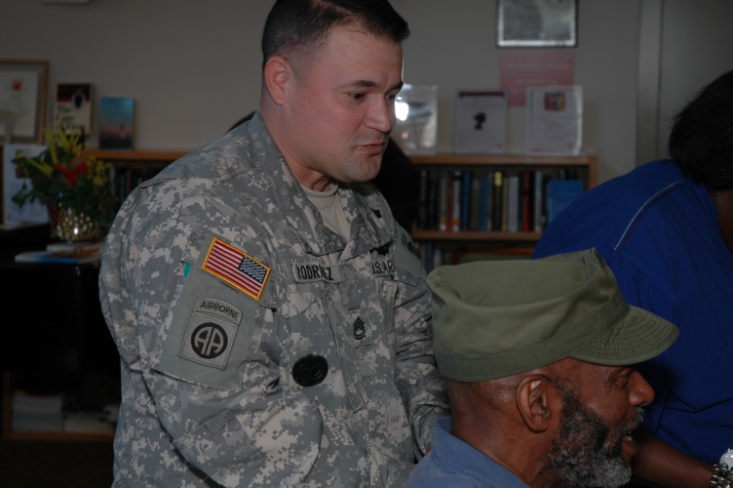 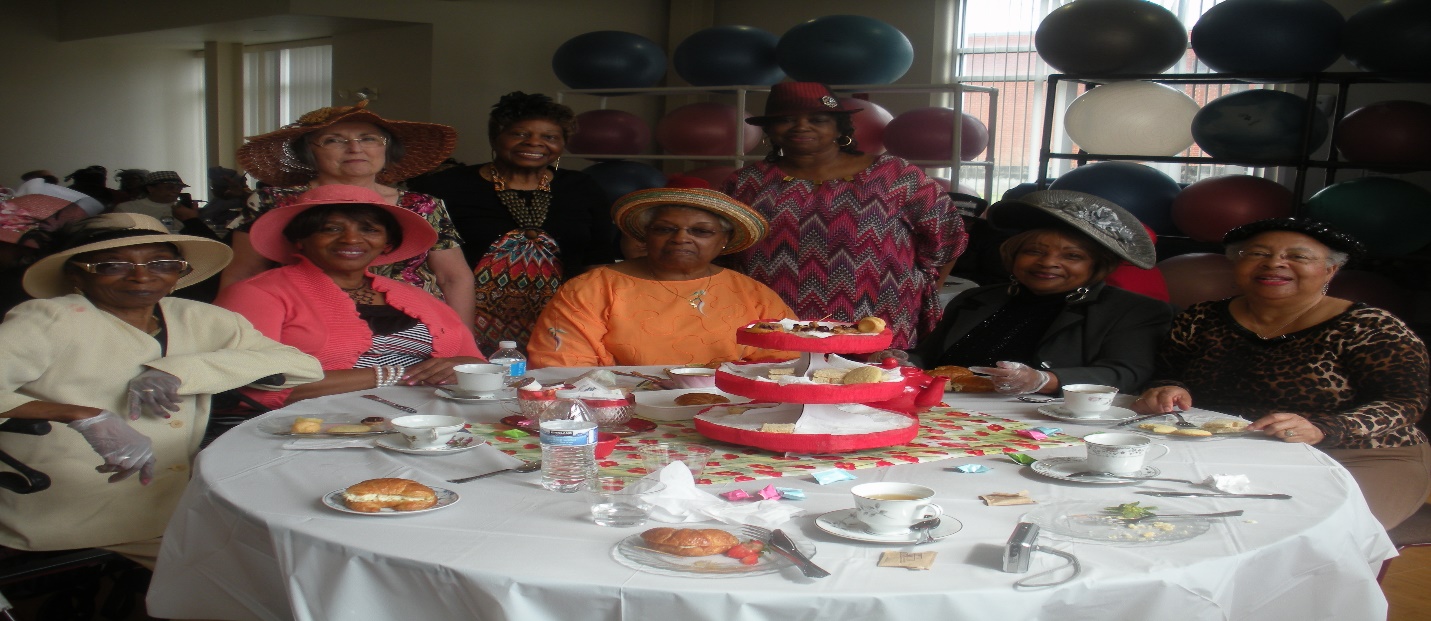 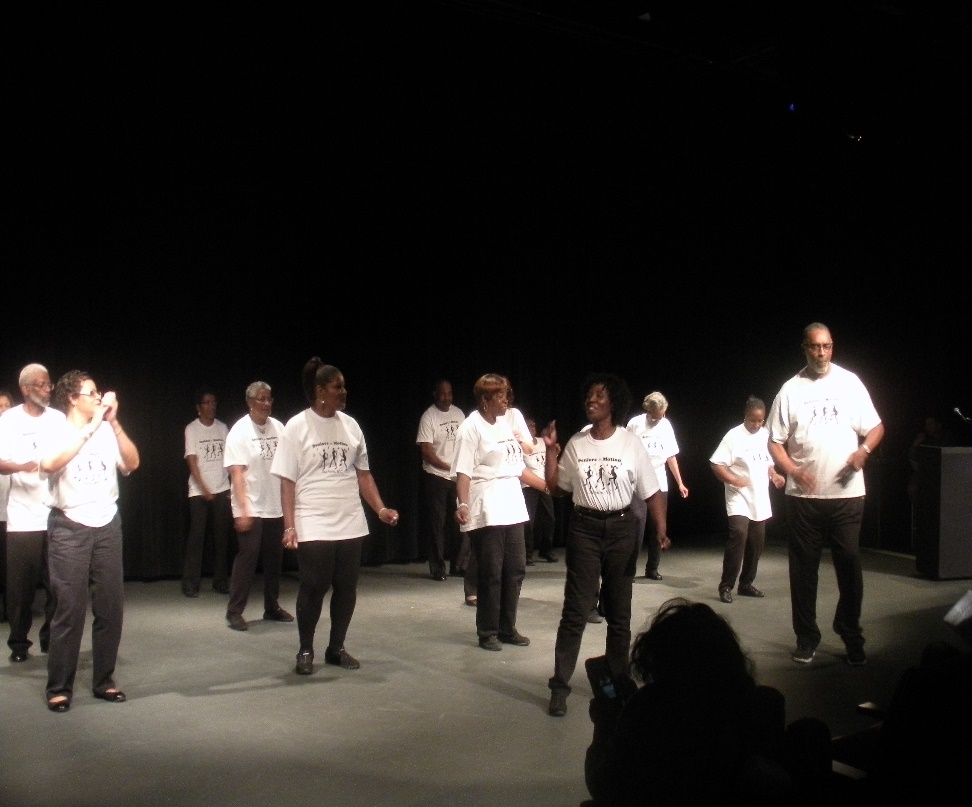 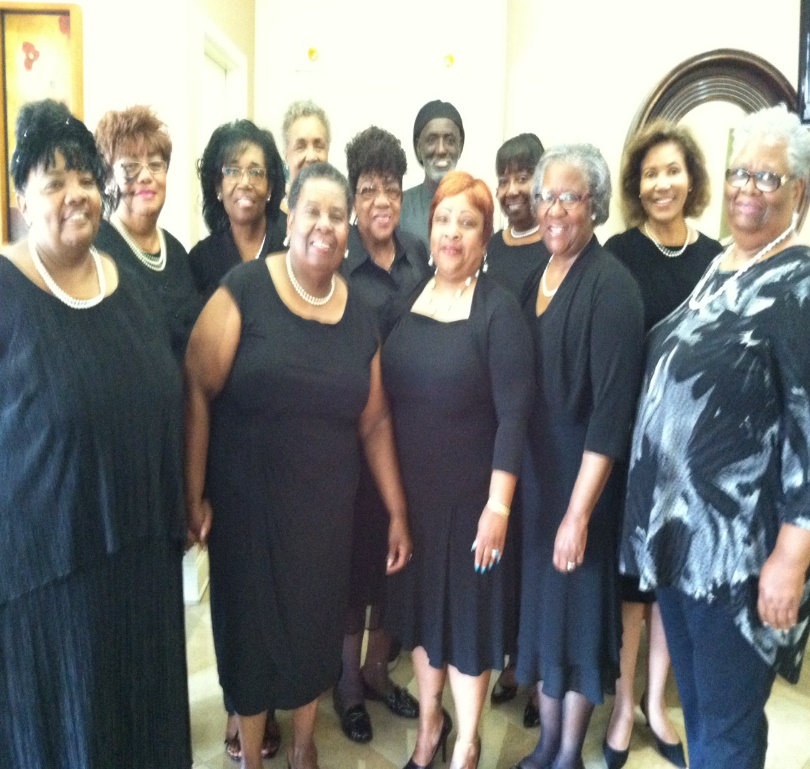 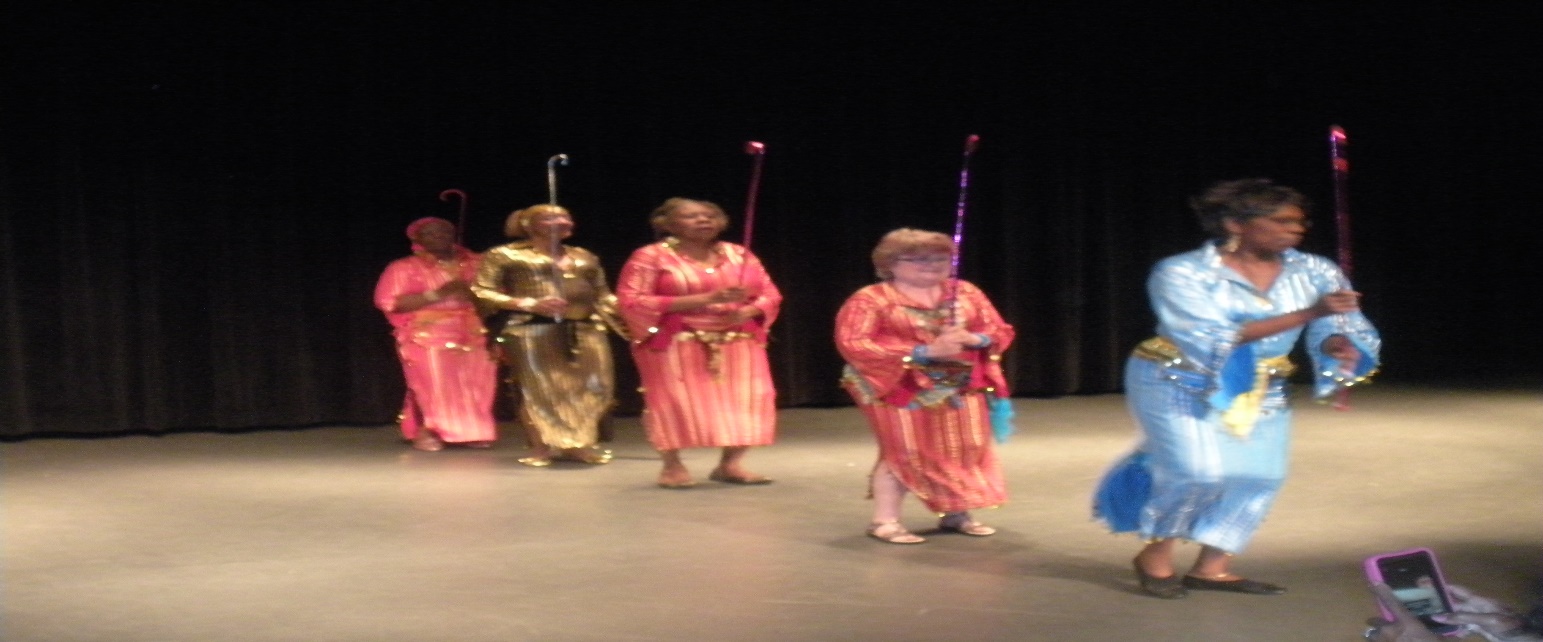 Special Events
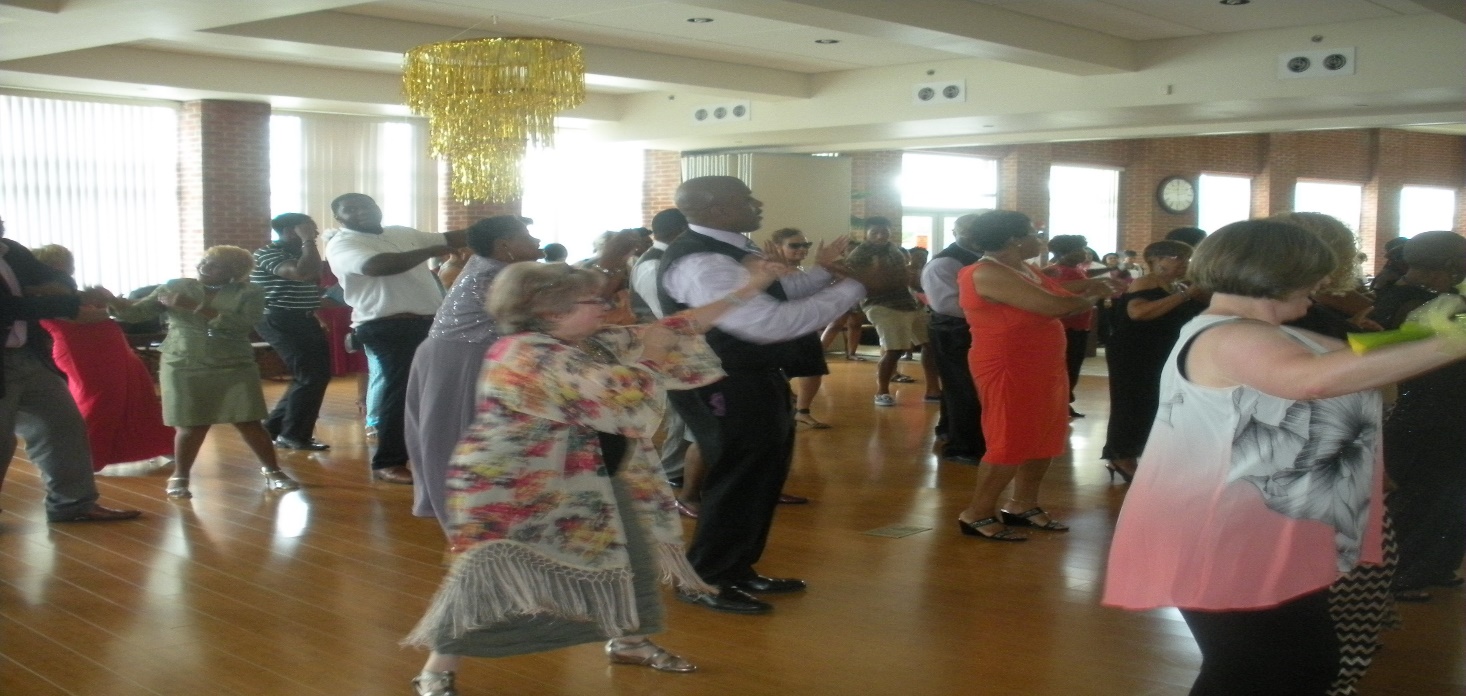 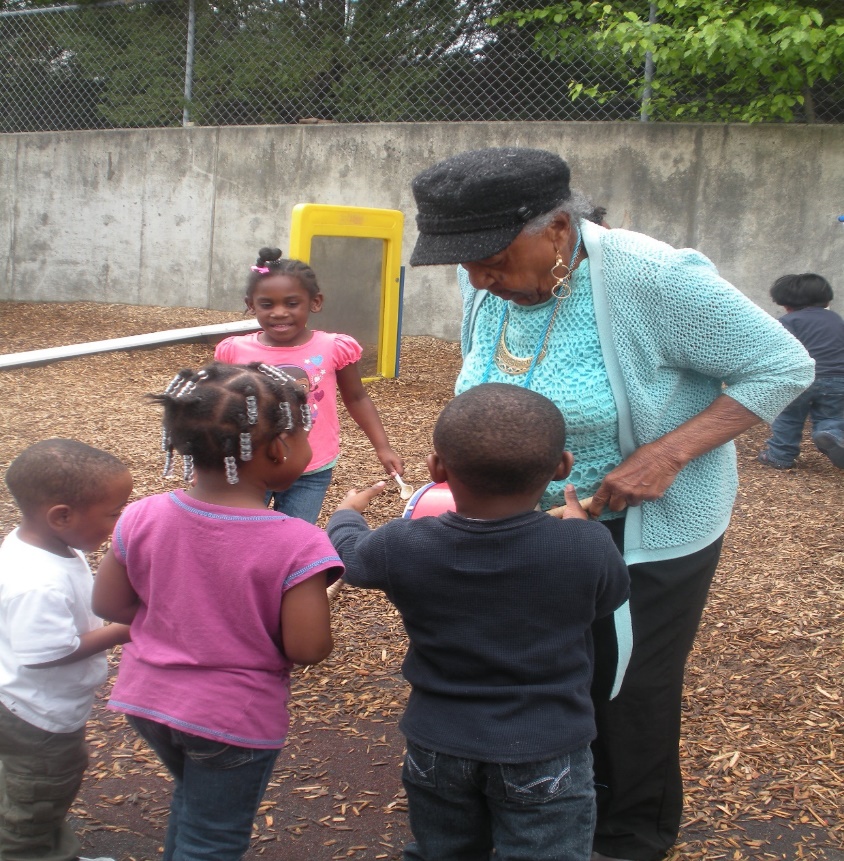 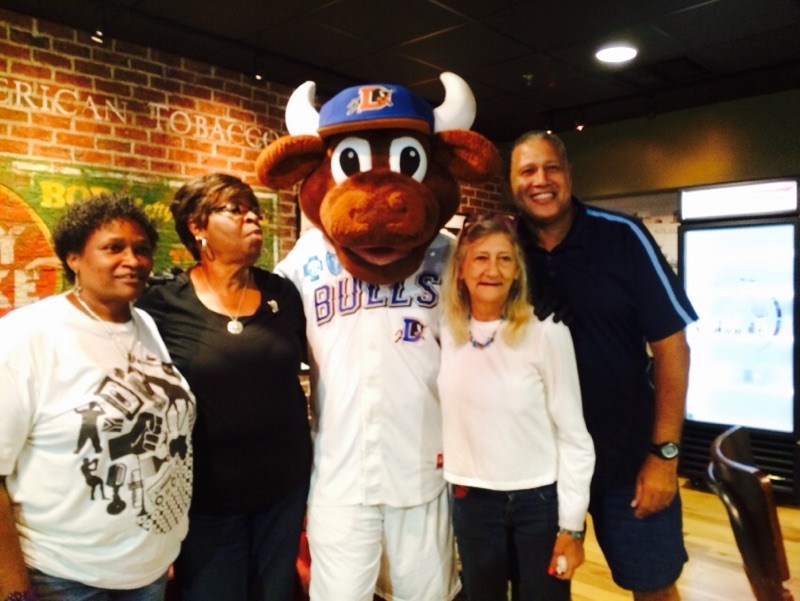 [Speaker Notes: Here are some pictures from our annual Halloween Party.]
Health PromotionManaging Chronic Health Problems
Walk With Ease
Matter of Balance
Fit For Life
Chronic Disease Self Management
Otago
Geri Fit
Taking Off Pounds Sensibly
[Speaker Notes: These classes are evidence based programs developed by researchers at Stanford University to reduce the risk and occurrence of disease and disability among older adults.]
Travel Training, Job Access Reverse Commute, and
Transportation services are provided to seniors and disabled citizens to and from DCSL facilities
.
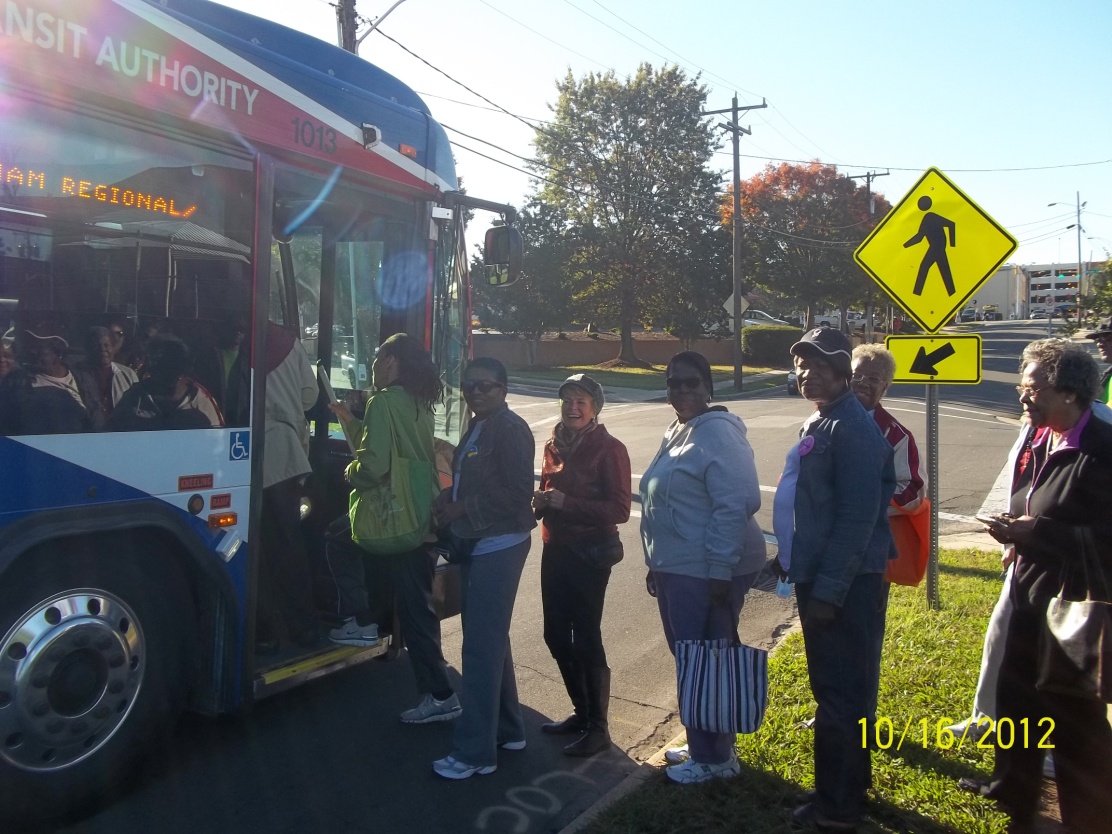 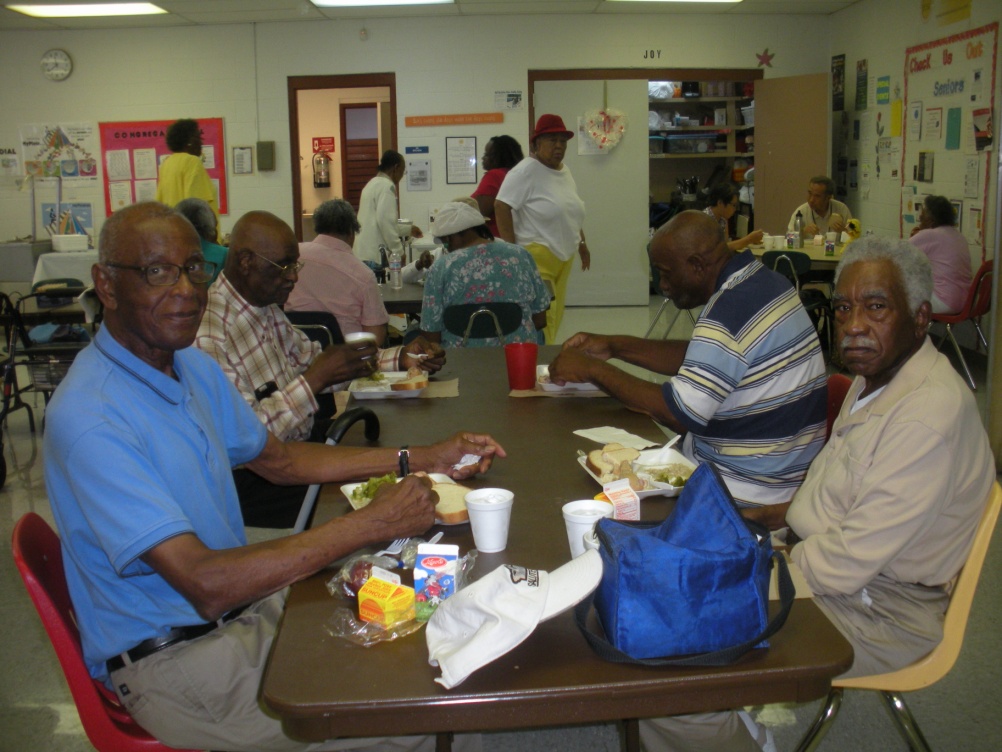 Congregate Nutrition
Satellite centers provide nutritional meals:

JFK Towers, located in a senior housing community
 
W.D. Hill Center, located in a Durham Parks and Recreation facility 

Little River Community Center, located in a rural site in Bahama
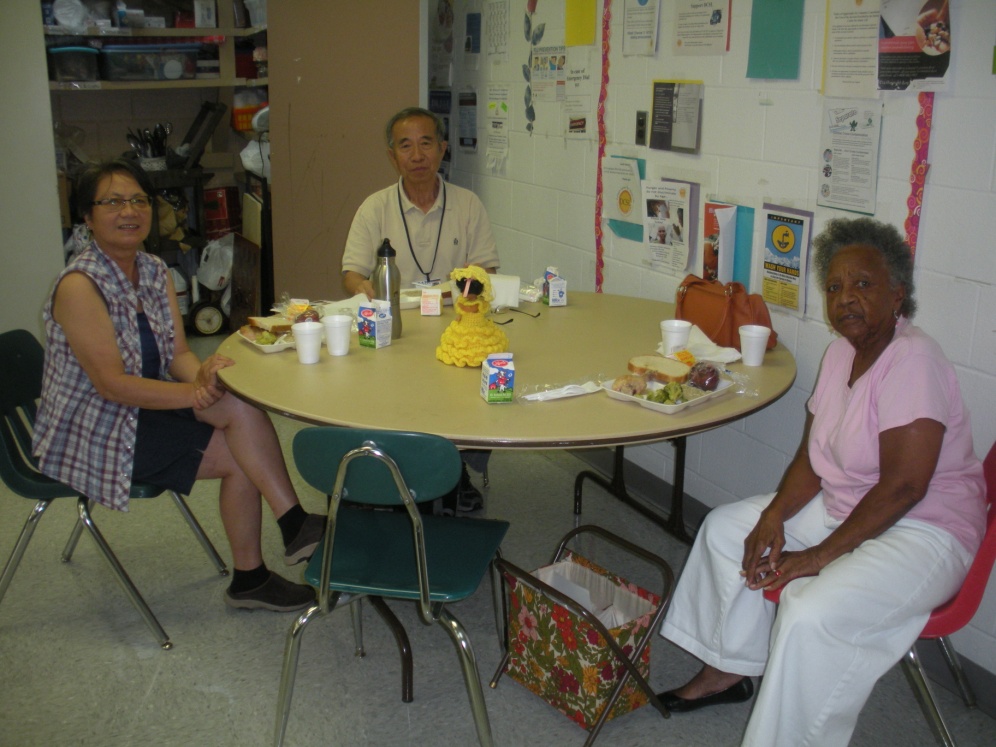 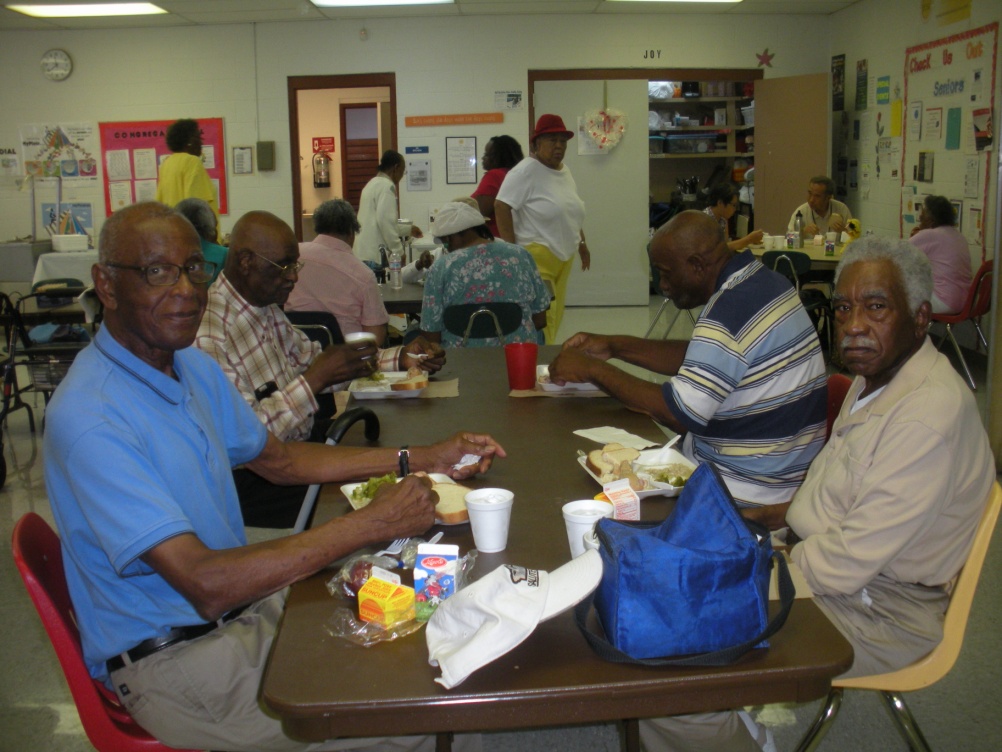 Senior Support Services
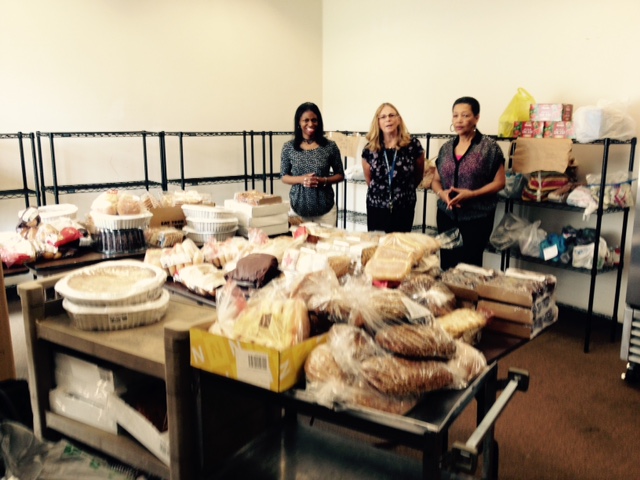 Information and Options Counseling
Transportation
Family Caregiver Respite





Fans, food pantry, legal aide, utilities,
Housing, weatherization, taxes
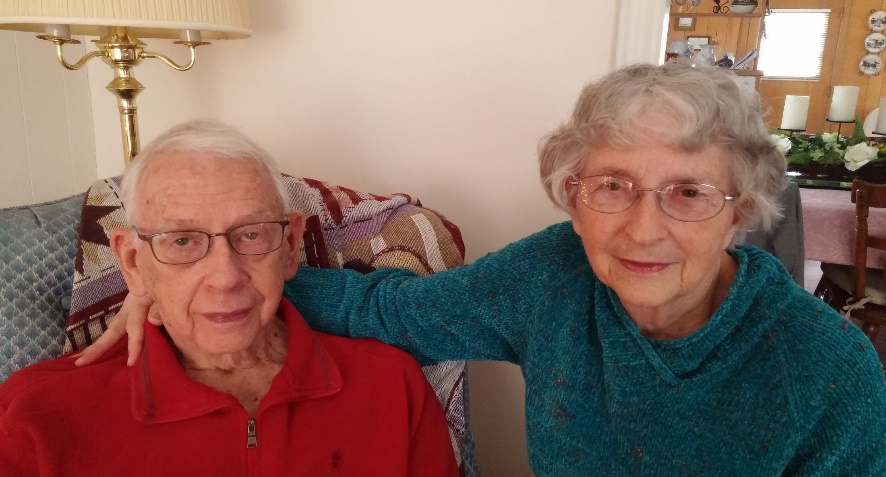 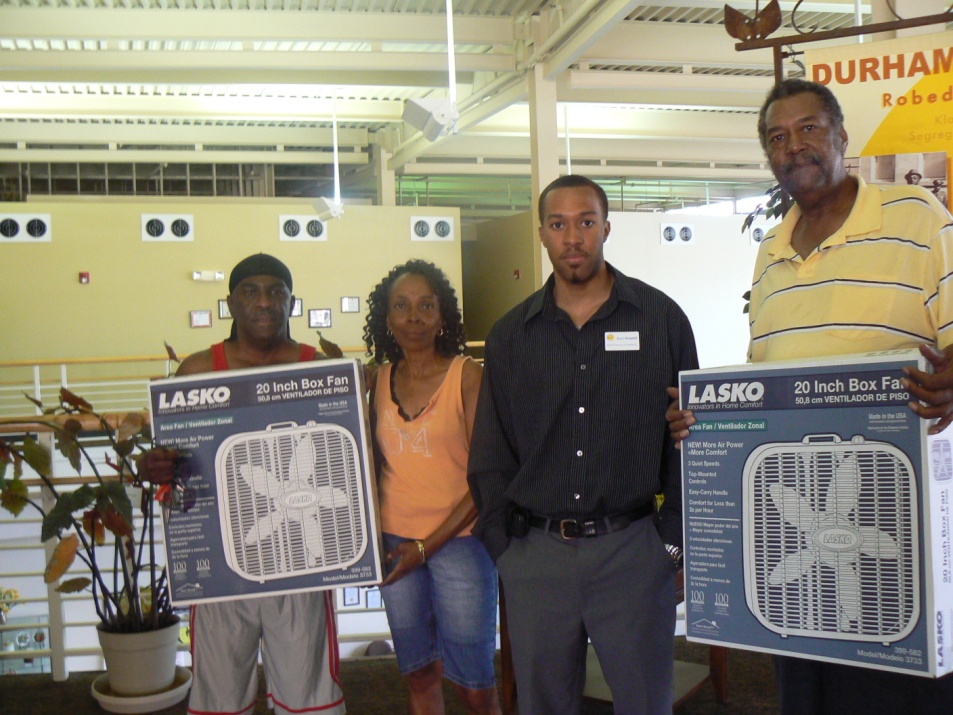 [Speaker Notes: We partner with an agency called Inter-Faith Food Shuttle to provide grocery bags of weekend meals for our congregate meal recipients and have provided 594 meals.]
Adult Day Health CenterFor adults who need supervised care throughout the day
*Full-time supervision	     *Medical supervision/monitoring
*Personalized care/attention     *USDA approved meals/snacks
*Assistance with care/mobility  *Geriatric exercise, fellowship
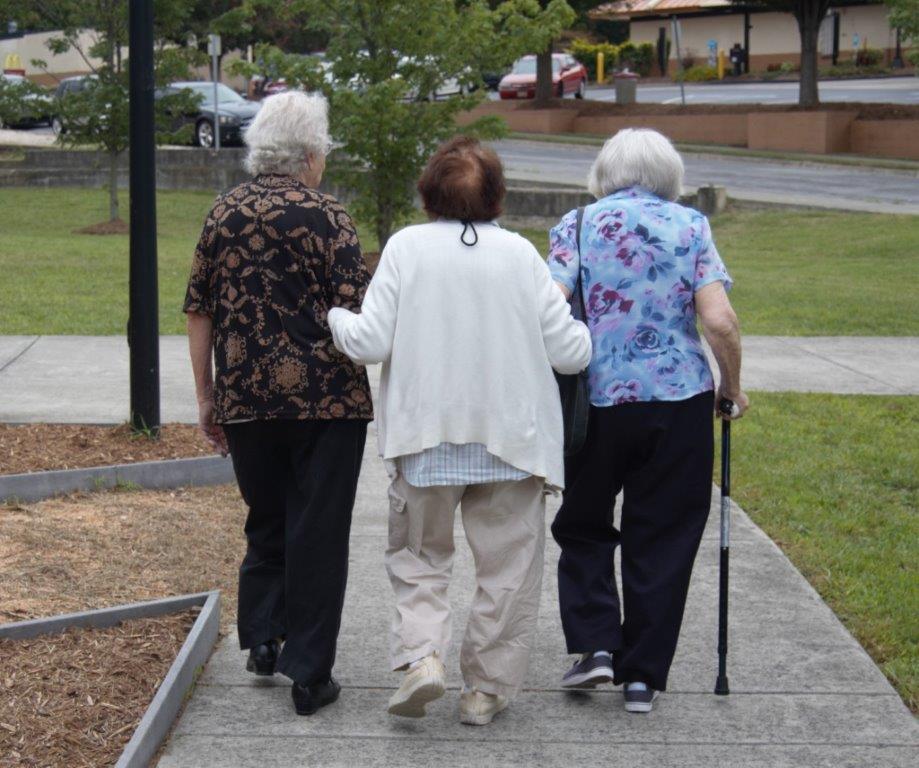 Adult Day Care and Respite Care
*Music in My Mind    *Arts and Crafts     *Bingo     *Singing
*Cognitive Games     *Karaoke     *Sports     *Movies
*Rest and Relaxation     *Theater Arts     *Nature Programs
*Gardening     *Reading     *Reminiscing     *Dancing
*Chair Yoga     *Intergenerational programs
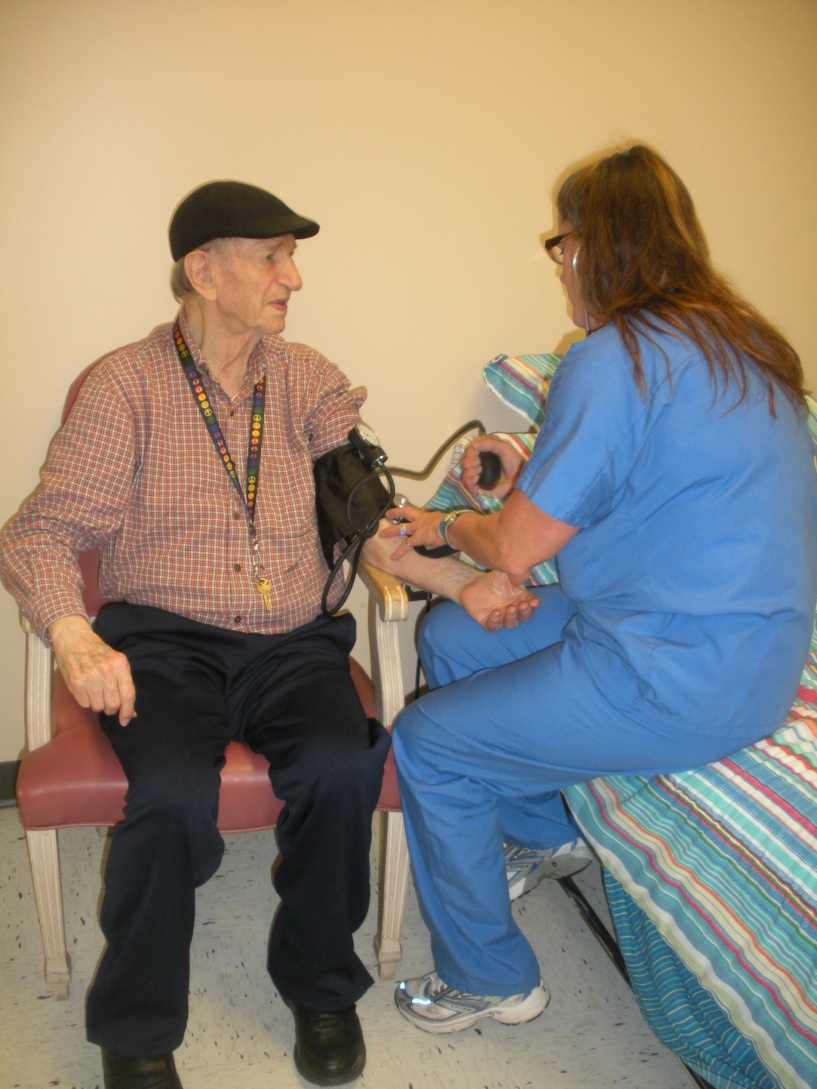 Volunteers
Contribute 400+ hours weekly
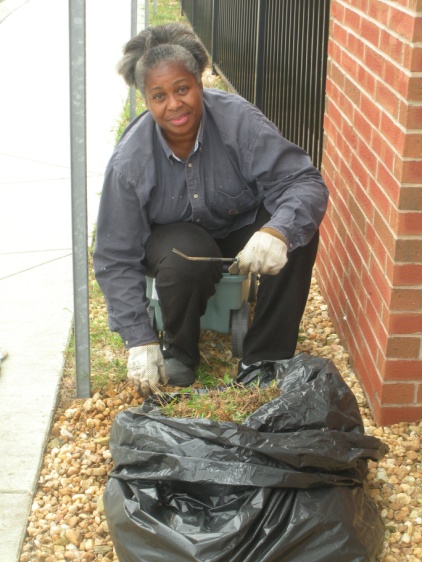 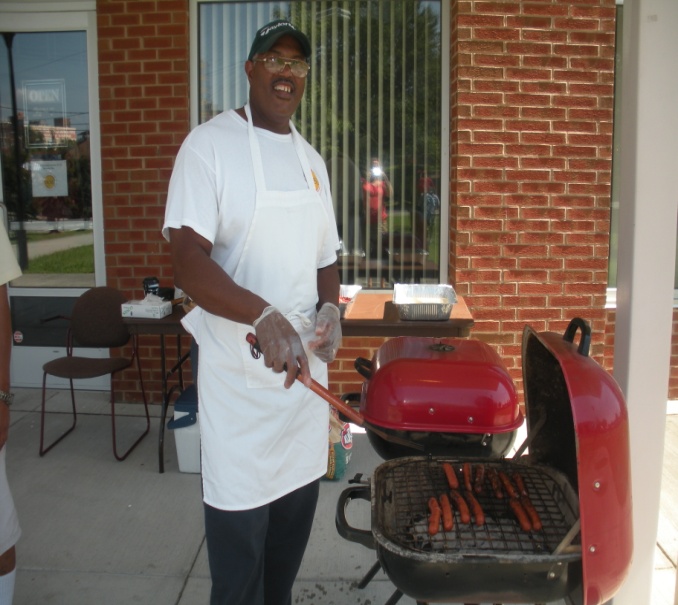 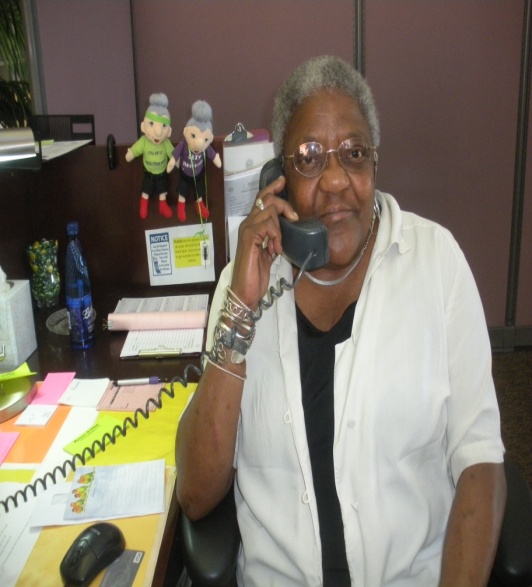 VOLUNTEERS
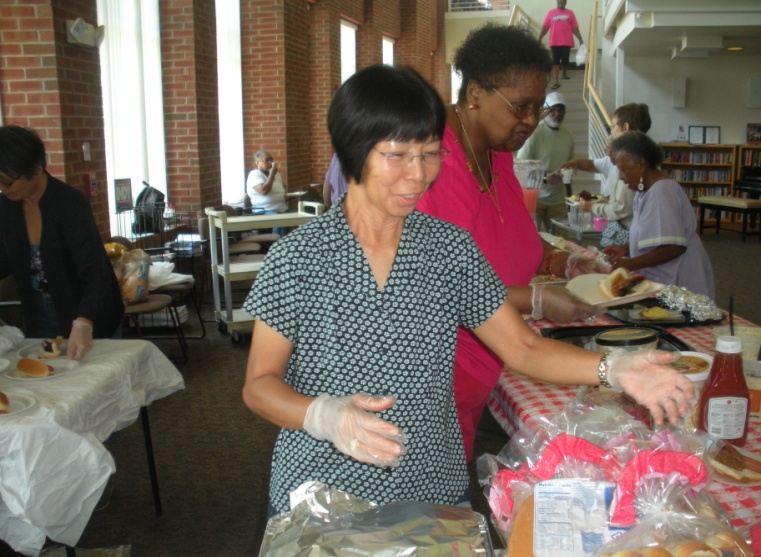 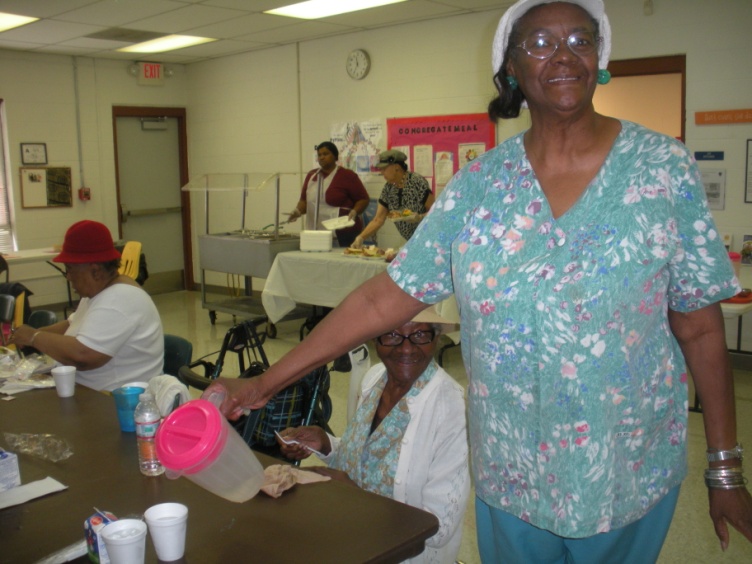 Food Bank of Central & Eastern NC
Community Partnerships
RSVP
Durham County Cares
Duke University
Legal Aid of NC
Triangle J Area Agency on Aging
Durham Partnerships for Seniors
Durham Parks and Recreation
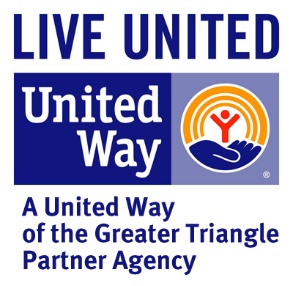 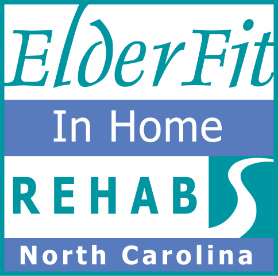 City of Durham Police Department
UNC-Chapel Hill
Community Resource Connections
                    Durham County
Triangle Community Foundation
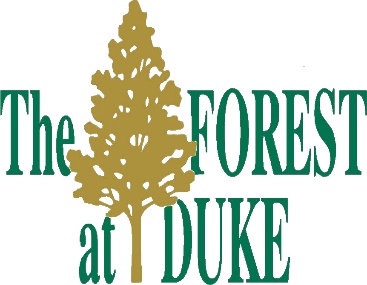 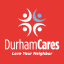 Ninth Street Bakery
NCCU
Rotary of Durham
Durham Merchants
Association
Head
Start
[Speaker Notes: We couldn’t do all the work without community partners.]
Durham Center for Senior Life
406 Rigsbee Avenue 
Durham, NC 27712
919-688-8247
www.dcslnc.org
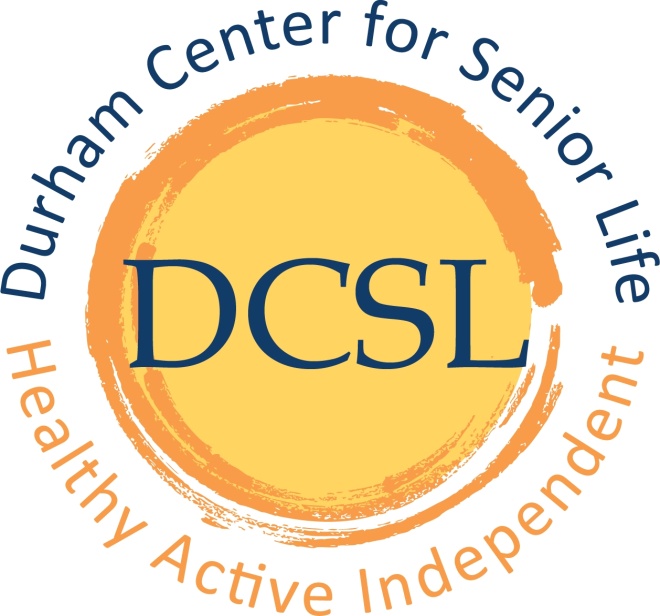 CONTACT US:
Cathy Stallcup, Executive Director
cstallcup@dcslnc.org
(919) 688-8247 X 106
CLICK HERE
TO DONATE NOW